SURVEY FOR THE DETERMINATION OF TYPES OF SCREEN EXPOSURE AND DURATION IN CHILDREN BETWEEN
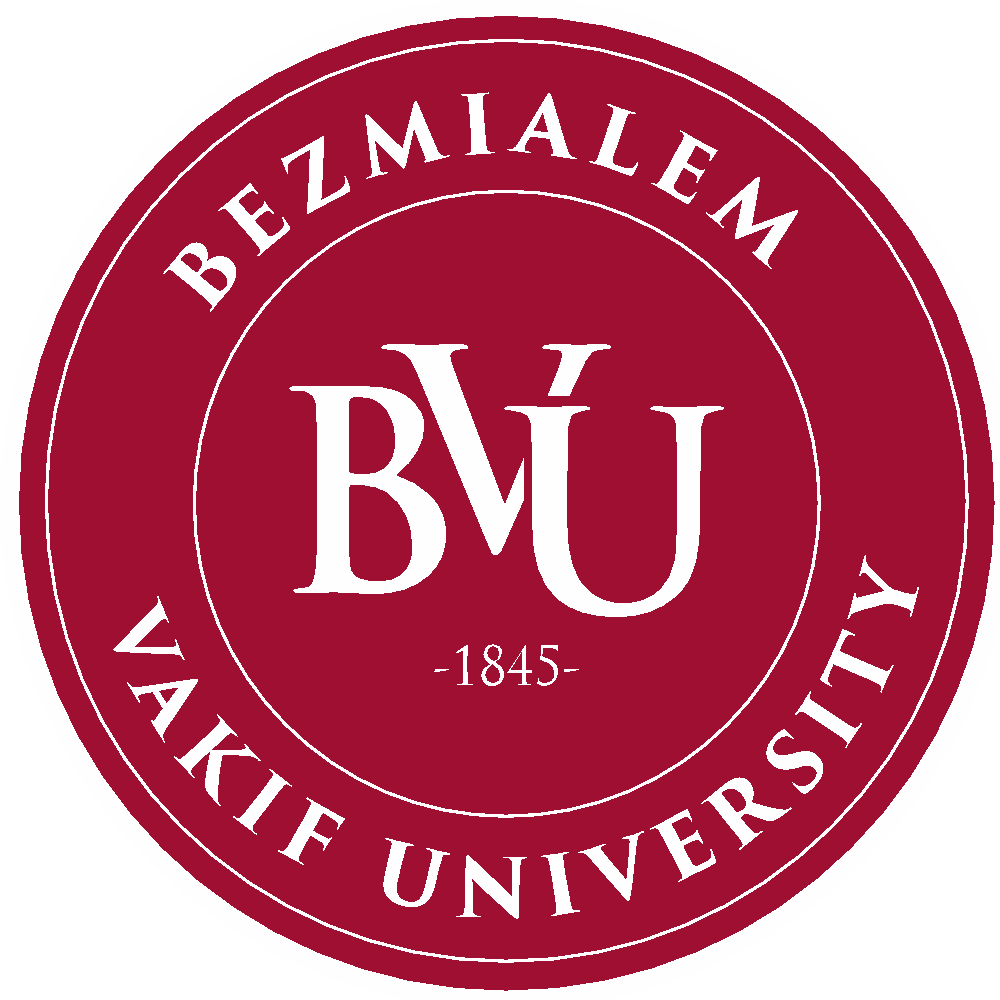 Muhammed Nuri SÜS, Ayşegül Doğan DEMİR2, 
1Bezmialem Vakif University, School of Medicine, Istanbul, Turkey
2Bezmialem Vakif University, School of Medicine, Department of Pediatric Istanbul, Turkey
Introduction
In recent years, the inclusion of children in the computer and internet environment has increased with the increasing variety of electronic media devices. It is important to support the development of children in the process of adapting to the virtual world Screen exposure in children can cause many developmental problems as inversely with age. 2013 guidelines of the American Academy of Pediatrics (APA); The limitation is that children under the age of two do not spend any time in the electronic environment, and children over the age of two spend less than two hours a day In this study, we aimed to determine the presence, duration and factors affecting screen exposure in children under 3 years of age.
Materials and Methods
Conclusion
The working group consists of 200 parents with children of 0-3 years who do not have any health problems applied to Bezmialem Vakıf University Pediatric Outpatient Clinic. Parents were applied a structured questionnaire asking epidemiological features and screen exposure of their children. Data which was obtained in this study were analyzed with SPSS 21 program.
Most of the mothers who were exposed to the screen described their childrenas having a difficult temperament. This study showed us that we need to tell mothers moreabout the risks of screen exposure. it seems necessary to support and educate parents onparenting skills and coping skills. .
Results
Of the parents participating in our survey study, 93% are women, 7% are men. In 72.5% of the participating families, only the father was working, 25.9% both mother and father were working, 1.6% did not work parents. 72.4% of the mothers were housewives and 27.6% were working mothers. 55.4% of children were male and 44.6% were girl. Children with no screen exposure was 8.9%, 62.8% of them were with rare of screen exposure, screen exposure frequent was 21.5%, screen exposure very frequent was 6.8%. There was no significant relationship between mother's age, child's gender, family model, mother's employment status, income level and presence of screen exposure. There was a significant relationship between the definition of the child as having a difficult temperament and the presence of screen exposure. (p=0,003).
References
1) TOPÇU, S . "ÇOCUK VE SANAL ORTAM". Kocatepe Tıp Dergisi 19 (2018 ): 27-33 <https://dergipark.org.tr/tr/pub/kocatepetip/issue/33111/411206>
2) Mascheroni G, Ólafsson K. The mobile Internet: access, use, opportunities and divides among European children. New Media Soc 2015;17: 1–23.
3) Keskindemirci G, Gokcay G. Screen exposure in children with language delay; results of pilot study. J Ist Faculty Med 2020;83(1):30-4. doi: 10.26650/IUITFD.2019.0020
4) Mendelsohn AL, Berkule SB, Tomopoulos S, et al. Infant television and video exposure associated with limited parent-child verbal interactions in low socioeconomic status households. Arch Pediatr AdolescMed 2008; 162:411–417.
5) American Academy of Pediatrics. Policystatement: Children, adolescents, and the media. Pediatrics 2013; 132: 958–61.
6) American Academy of Pediatrics Announces New Recommendations for Children’s Media Use https://www.aap. org/en-us/about-the-aap/aap-press-room/pages/americanacademy-of-pediatrics-announces- new-recommendationsfor- childrens- media-use.aspx Erişim:29.06.2017.
7) American Academy of Pediatrics Announces New Recommendations for Children’s Media Use https://www.aap. org/en-us/about-the-aap/aap-press-room/pages/americanacademy-of-pediatrics-announces- new-recommendationsfor- childrens- media-use.aspx Erişim:29.06.2017
8) Mascheroni G, Ólafsson K. The mobile Internet: access, use, opportunities and divides among European children. New Media Soc 2015;17: 1–23.
9) Garrison MM, Christakis DA. A Teacher in the Living Room? Educational Media for Babies, Toddlers and Preschoolers. Menlo Park, CA: Henry J. Kaiser Family Foundation; 2005:5-33.
10) Mendelsohn AL, Berkule SB, Tomopoulos S, et al. Infant television and video exposure associated with limited parent-child verbal interactions in low socioeconomic status households. Arch Pediatr AdolescMed 2008; 162:411–417.
11)Alexis R.Lauricella ,W. Ellen ,J.R.Victoria. Young Children Screen Time:The Complex Role of parent and child factors. Journal of Applied Developmental Psychology Volume 36, January–February 2015, Pages 11-17.